Scottish Manual Handling Forum 2022
Mark Flattery - Dynamic risk assessment for Patient Handling: Enabling the Variable Client
Mark Flattery - Dynamic risk assessment for Patient Handling: 
Enabling the Variable Client
Mark Flattery - Dynamic risk assessment for Patient Handling: Enabling the Variable Client
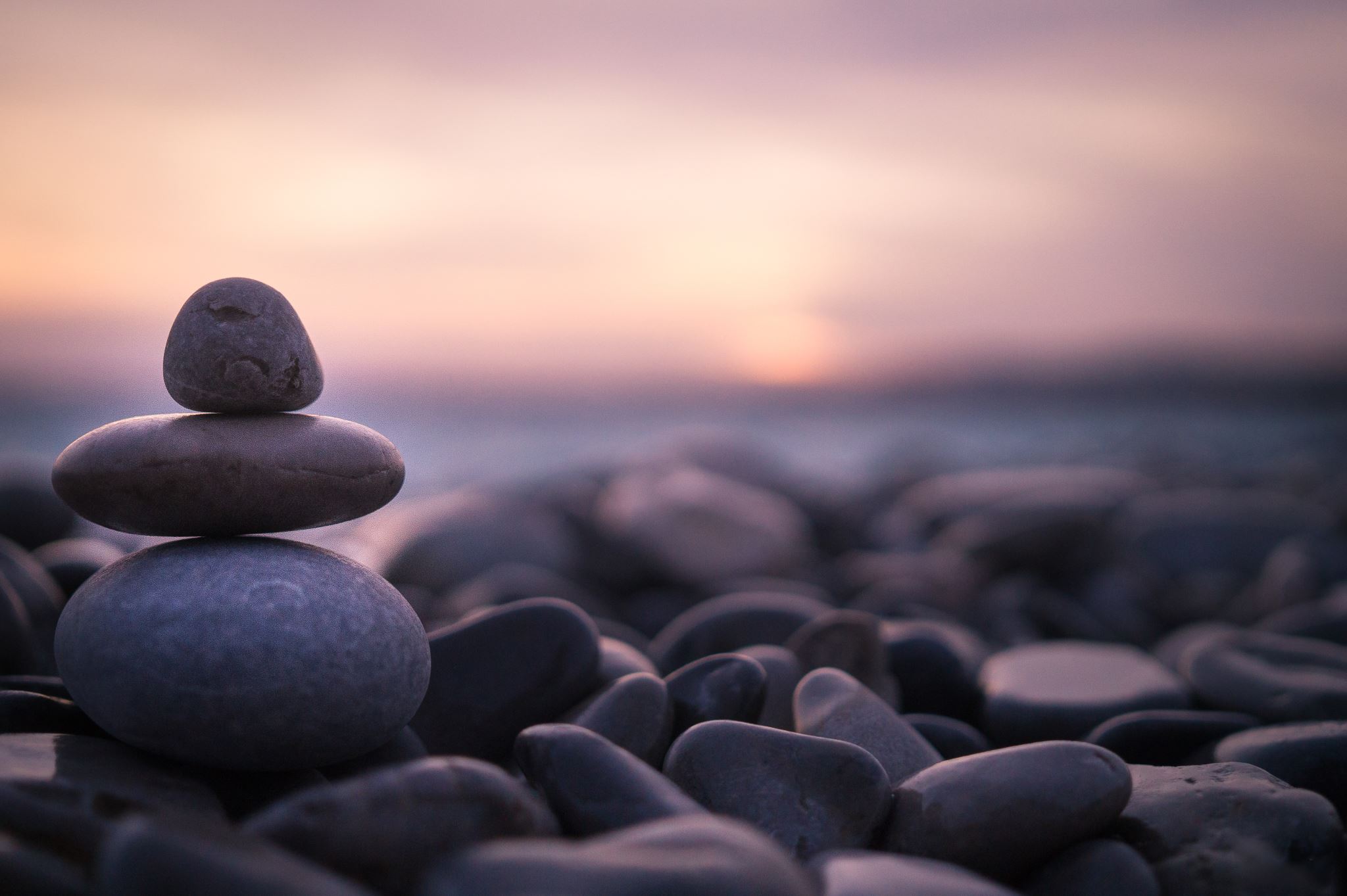 When is the last time you carried out a Risk Assessment?
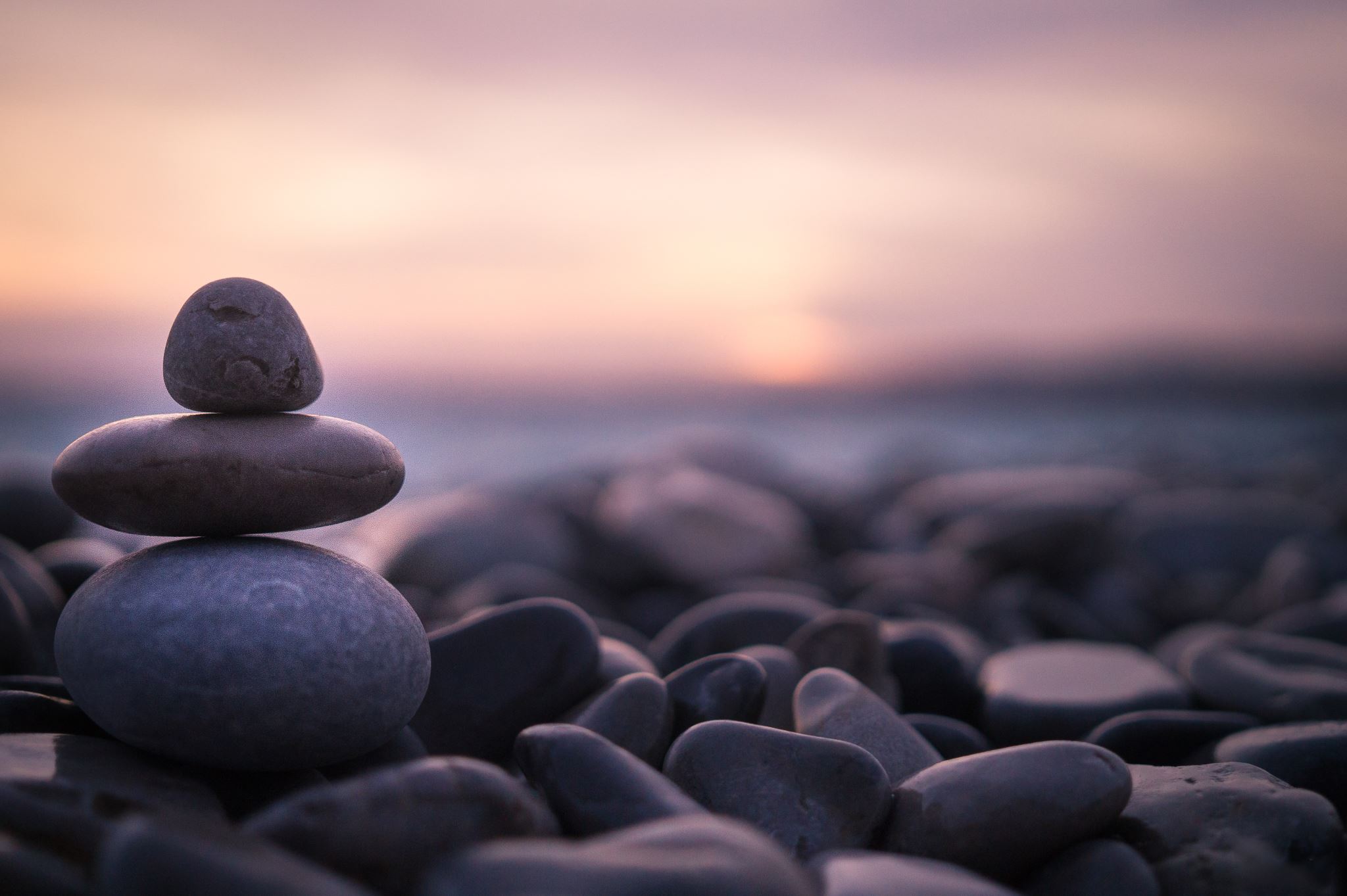 When is the last time you carried out a Dynamic Risk Assessment?
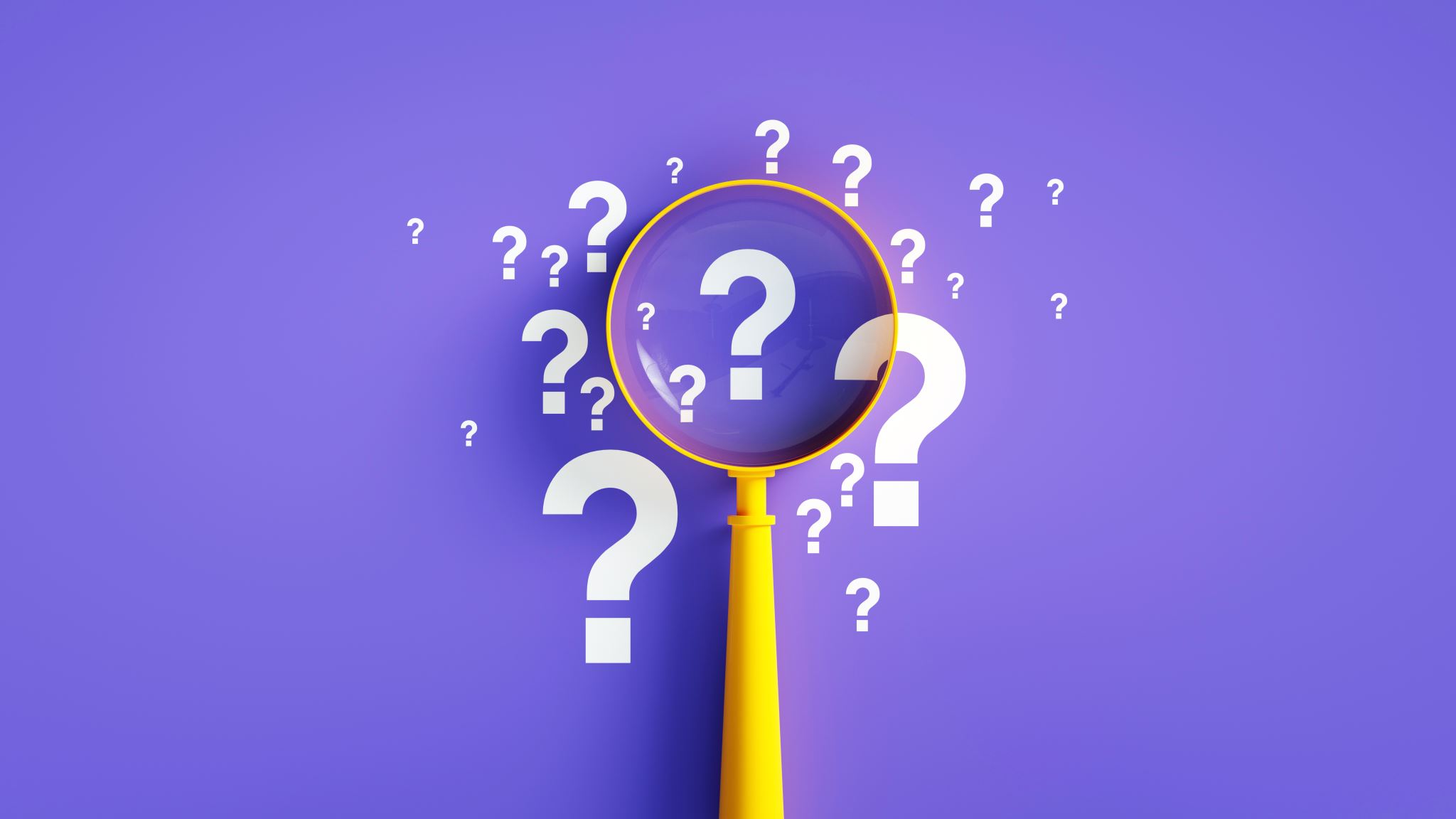 What is a Dynamic Risk Assessment?
Dynamic Risk Assessment
“A dynamic risk assessment assesses risk for employees in changing circumstances.”
 (HSE 2022)
Examples include employees who:
How:
Work alone
Work in environments with potential for aggression and violence
Deal with manual handling activities
A dynamic risk assessment is carried out informally. Issues identified must be addressed and reported to the manager.
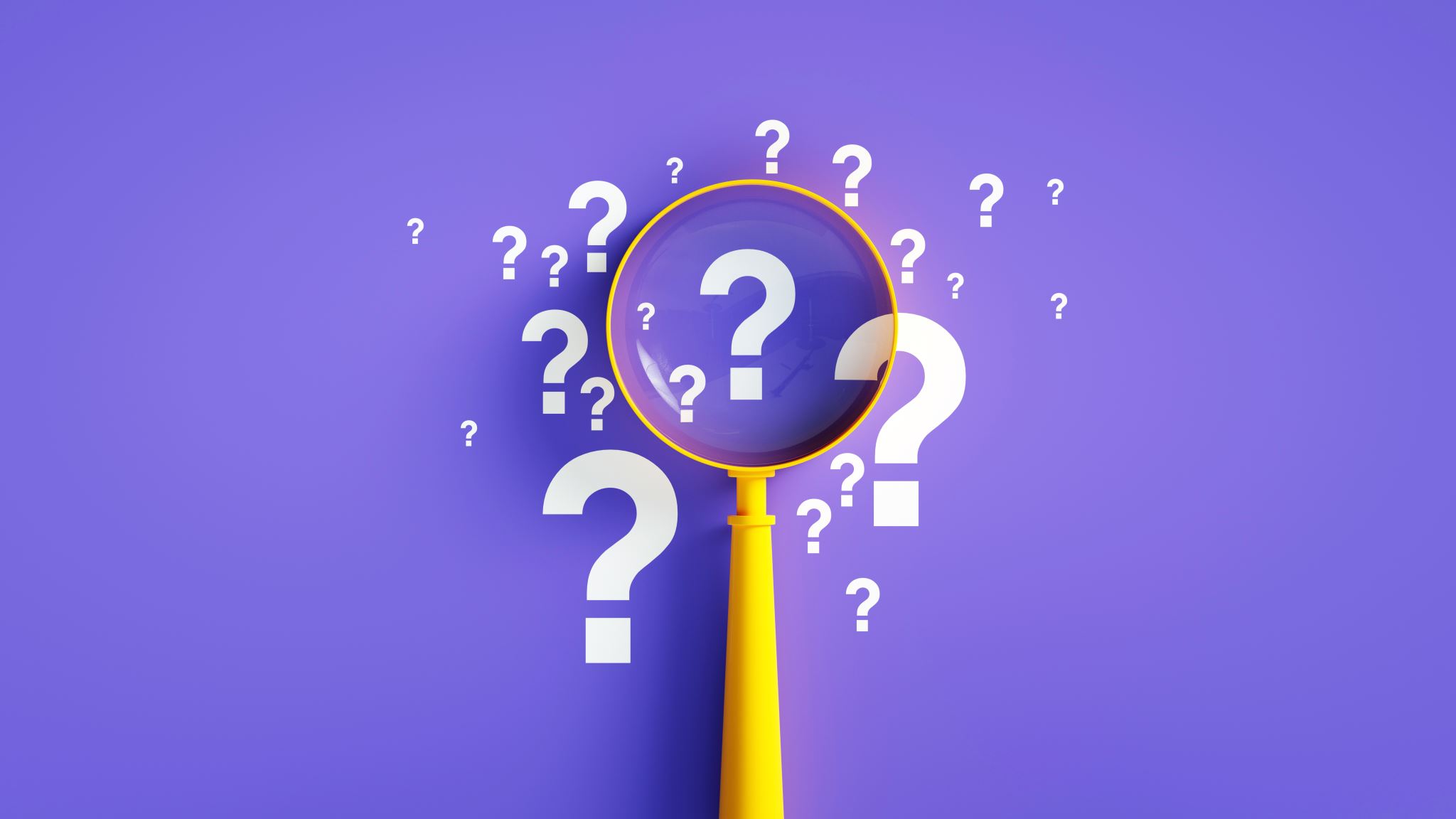 But what is Risk?
But what is Risk?
The PMBOK® Guide describes risk as, 
“An uncertain event or condition, that if it occurs, has a positive or negative effect on a project's objective.” 
The key element of this definition is that the effect of the uncertainty, if it occurs, may be positive or negative on the objectives of the planned endeavour.


PMBOK (PMI.org)
[Speaker Notes: Lady in bed that ended up not walking]
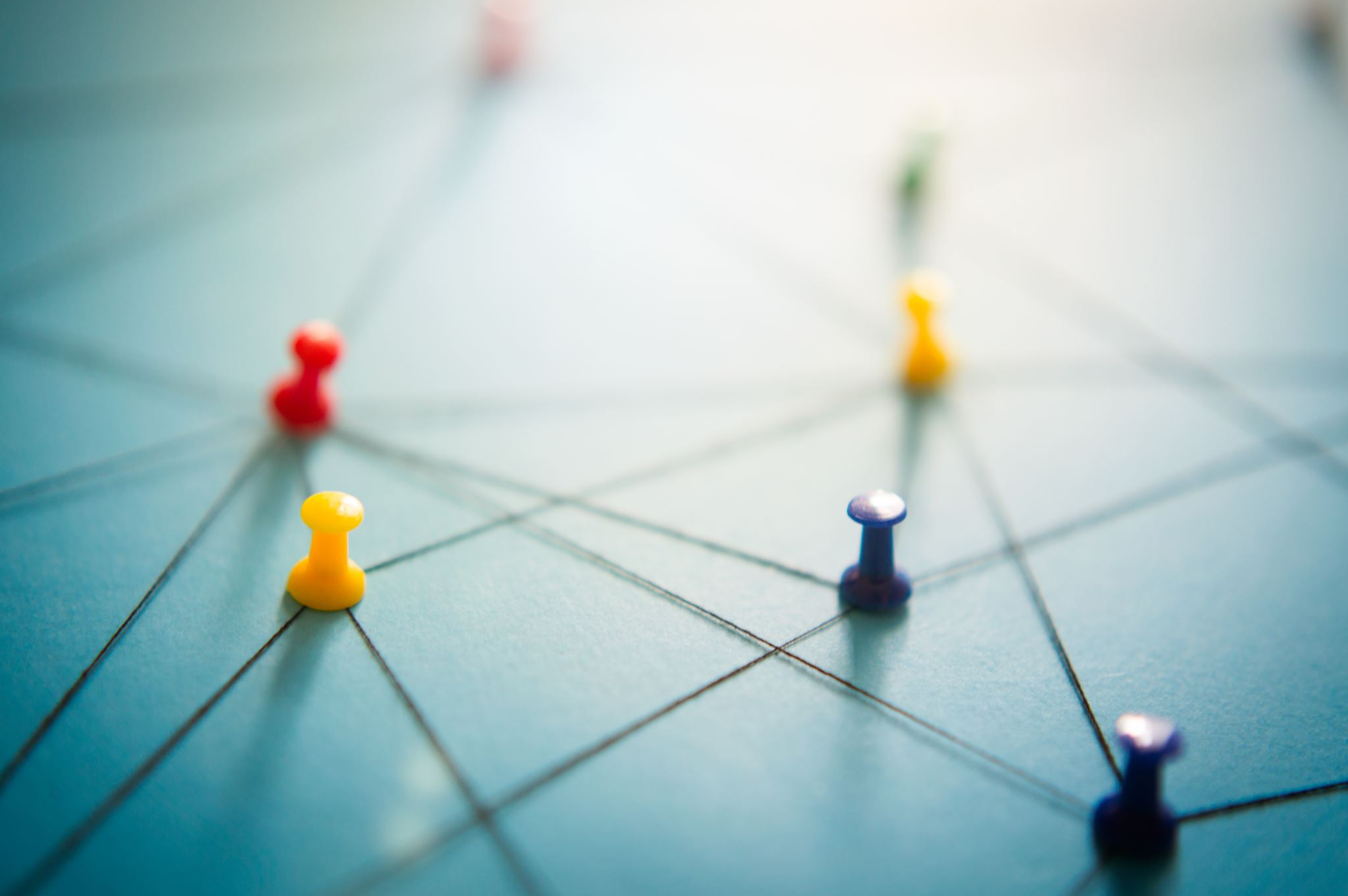 What does it mean in practice?
What does it mean in practice?
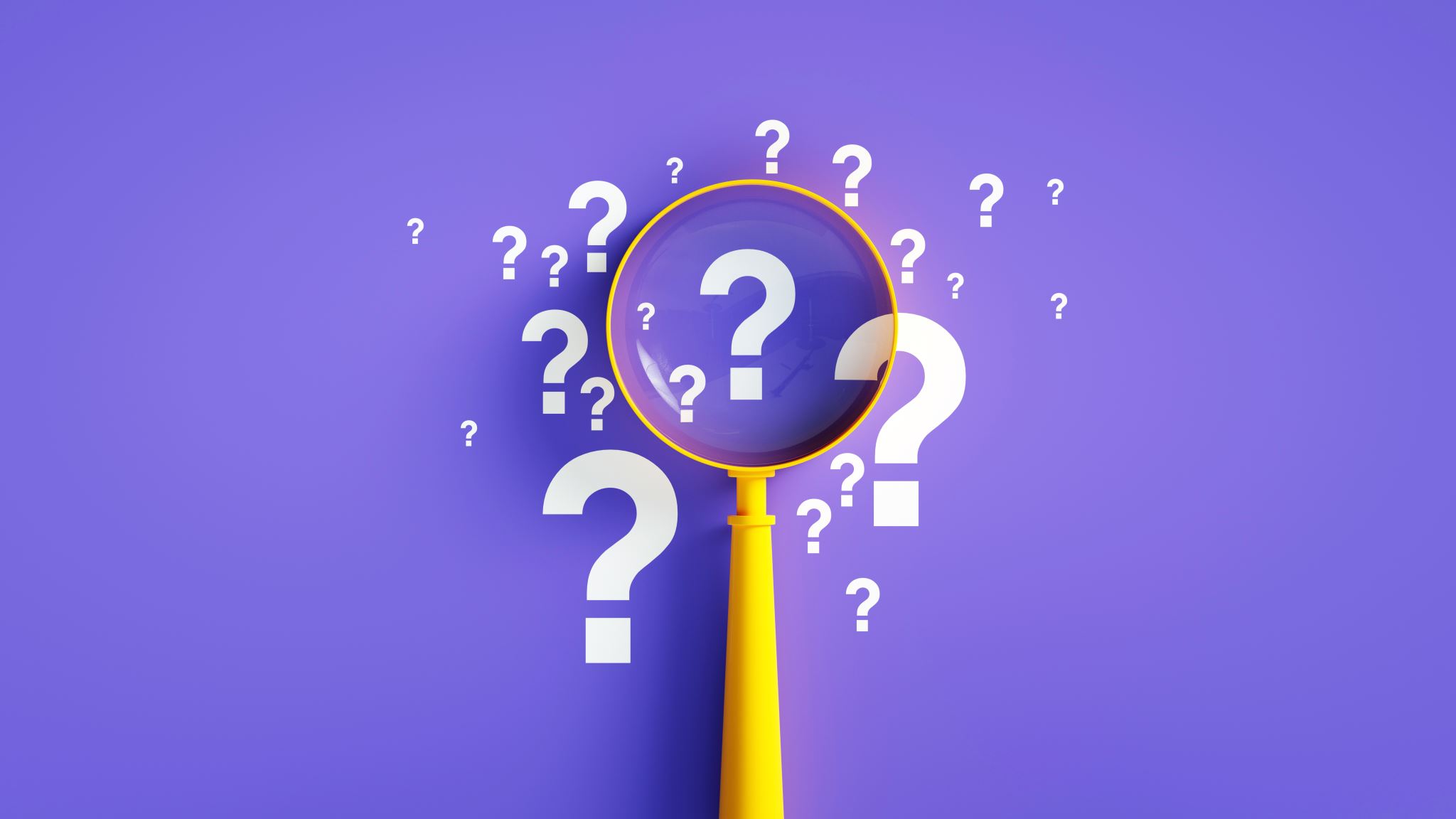 Who uses a Dynamic Risk Assessment?
Used by
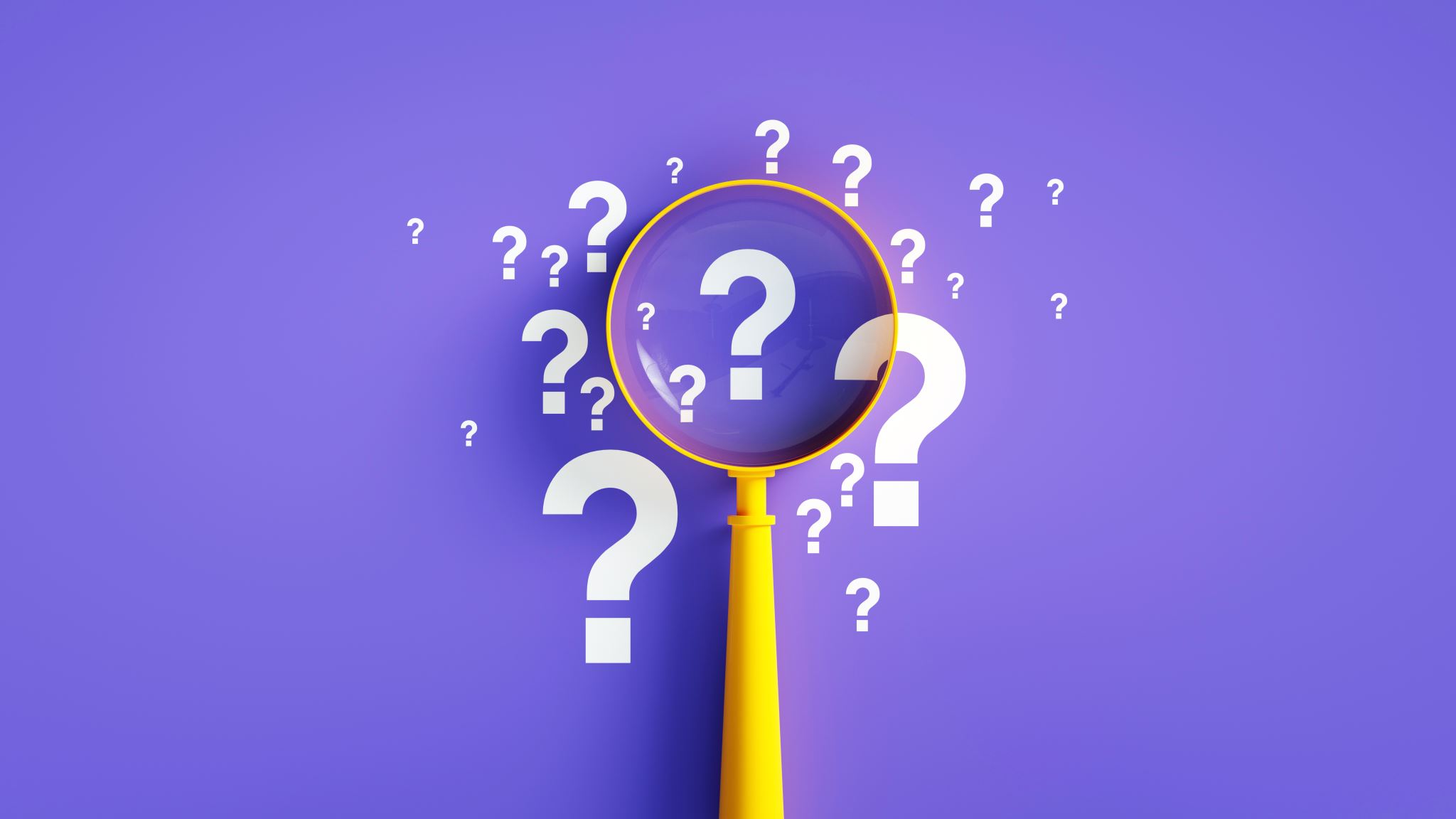 When do we use a Dynamic Risk Assessment?
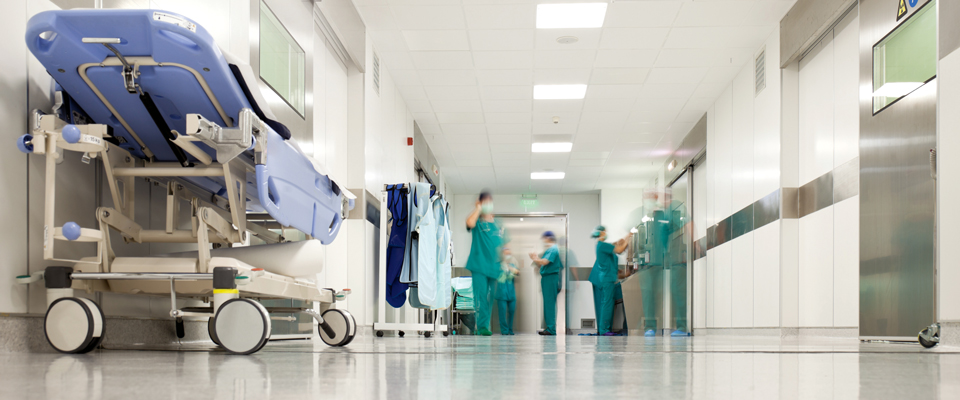 Hospitals
This Photo by Unknown Author is licensed under CC BY-NC-ND
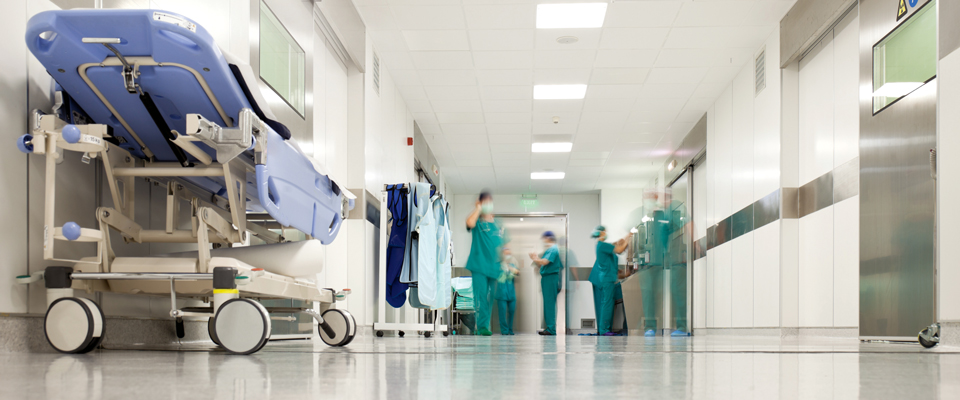 Hospitals
Turning a patient, especially post surgery
Sitting a patient up
Turning a patient to sit at the side of the bed
Standing a patient
Walking a patient
Sitting a patient
Rehabbing a patient
Degenerative Diseases
Hoisting, particularly “Toileting Sling”
Sit-to-Stand Hoisting
This Photo by Unknown Author is licensed under CC BY-NC-ND
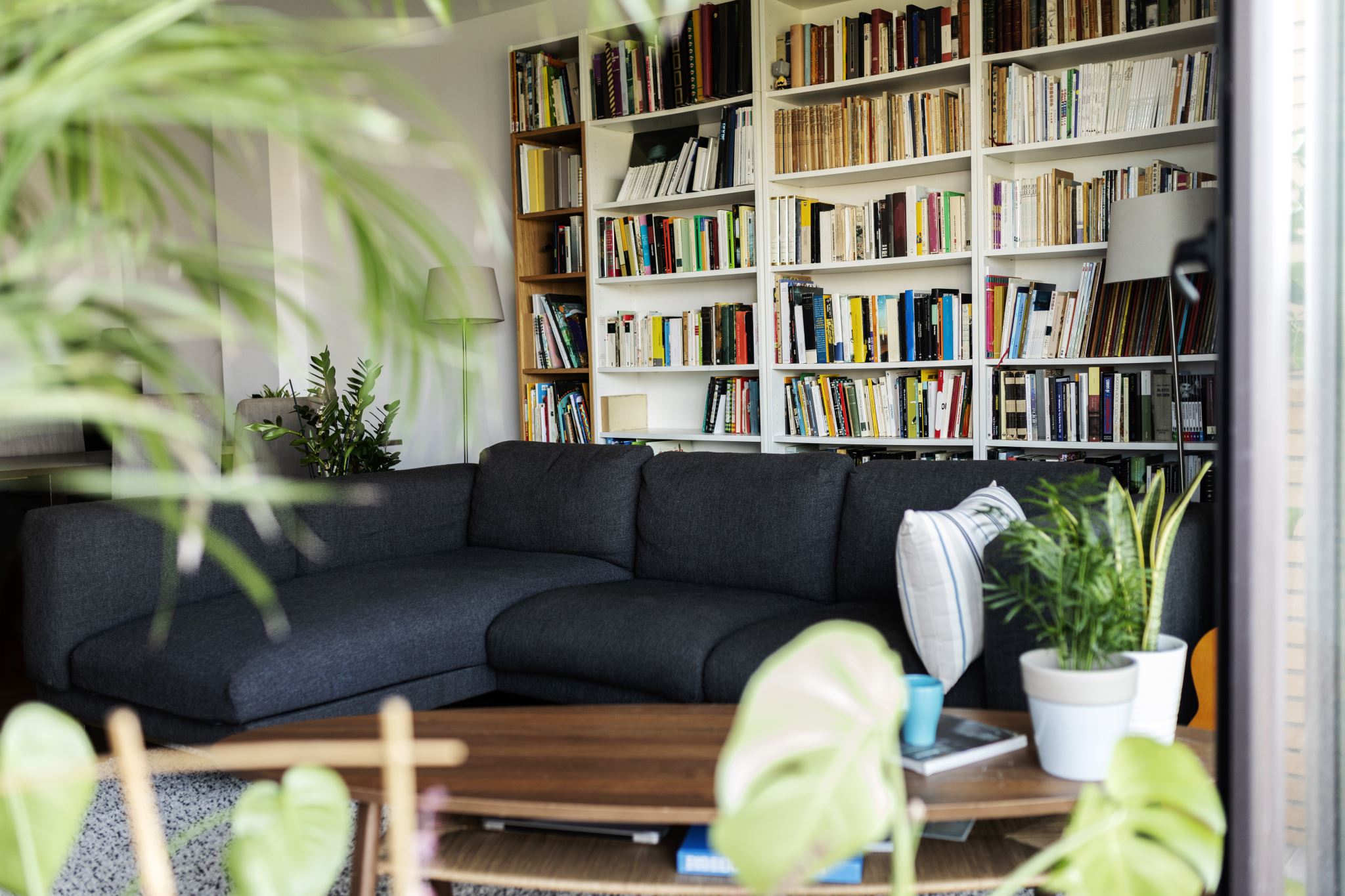 Home Environment
Home Environment
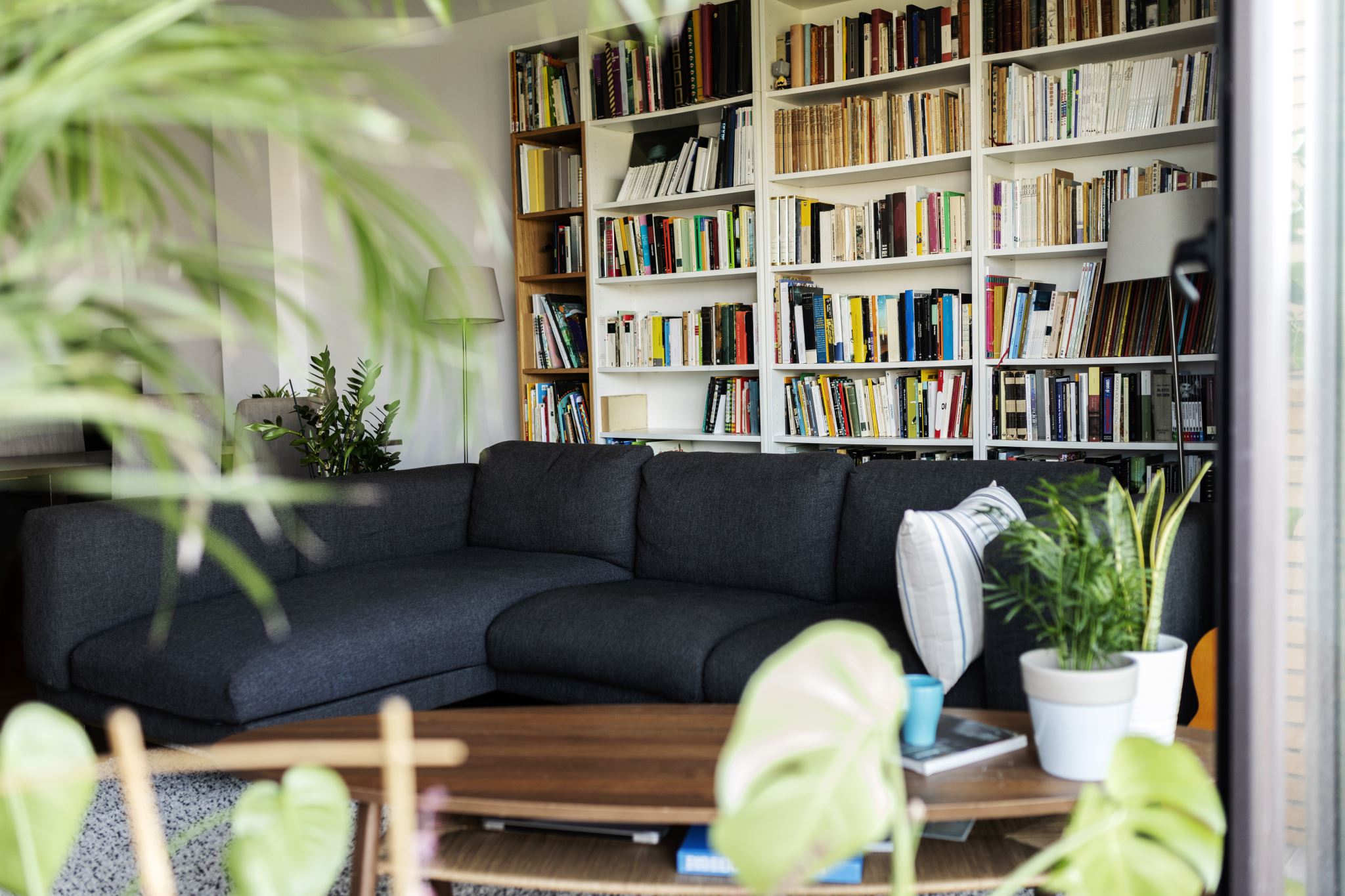 Rolling a patient
Sitting a patient up
Turning patient to sit at side of bed
Standing a patient
Walking a patient
Sitting a patient
Rehabilitating a patient
Degenerative Diseases
Hoisting, “particularly Toileting Sling”       
Sit-to-Stand Hoisting
Activities to be assessed
Rolling
Sitting
Turning
Standing
Walking
Sitting
Rehabilitation/Therapies
Degenerative Diseases
Hoisting, particularly “Toileting Sling”
Sit-to-Stand Hoisting
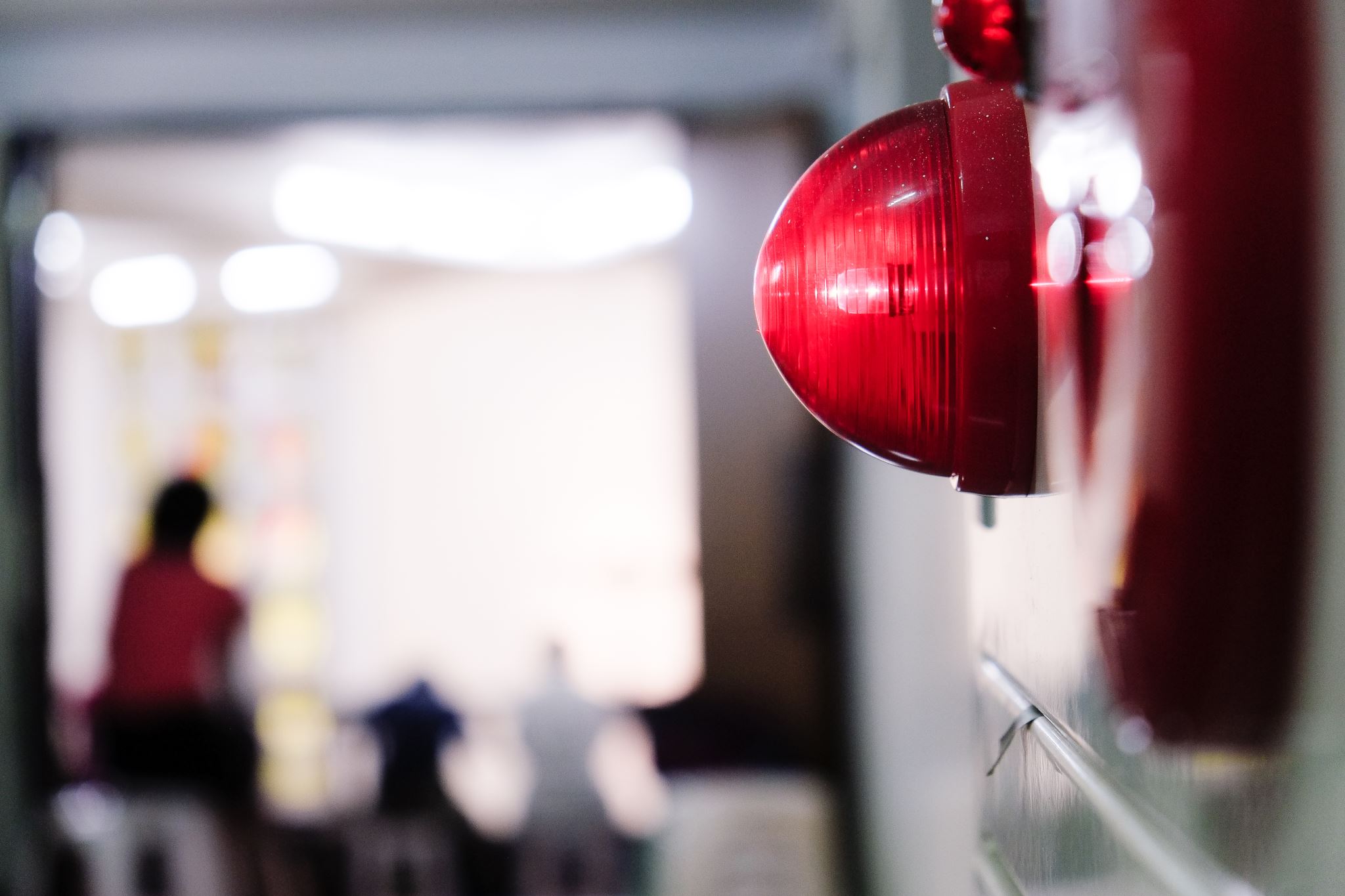 It’s Dynamic. What’s important in an emergency?
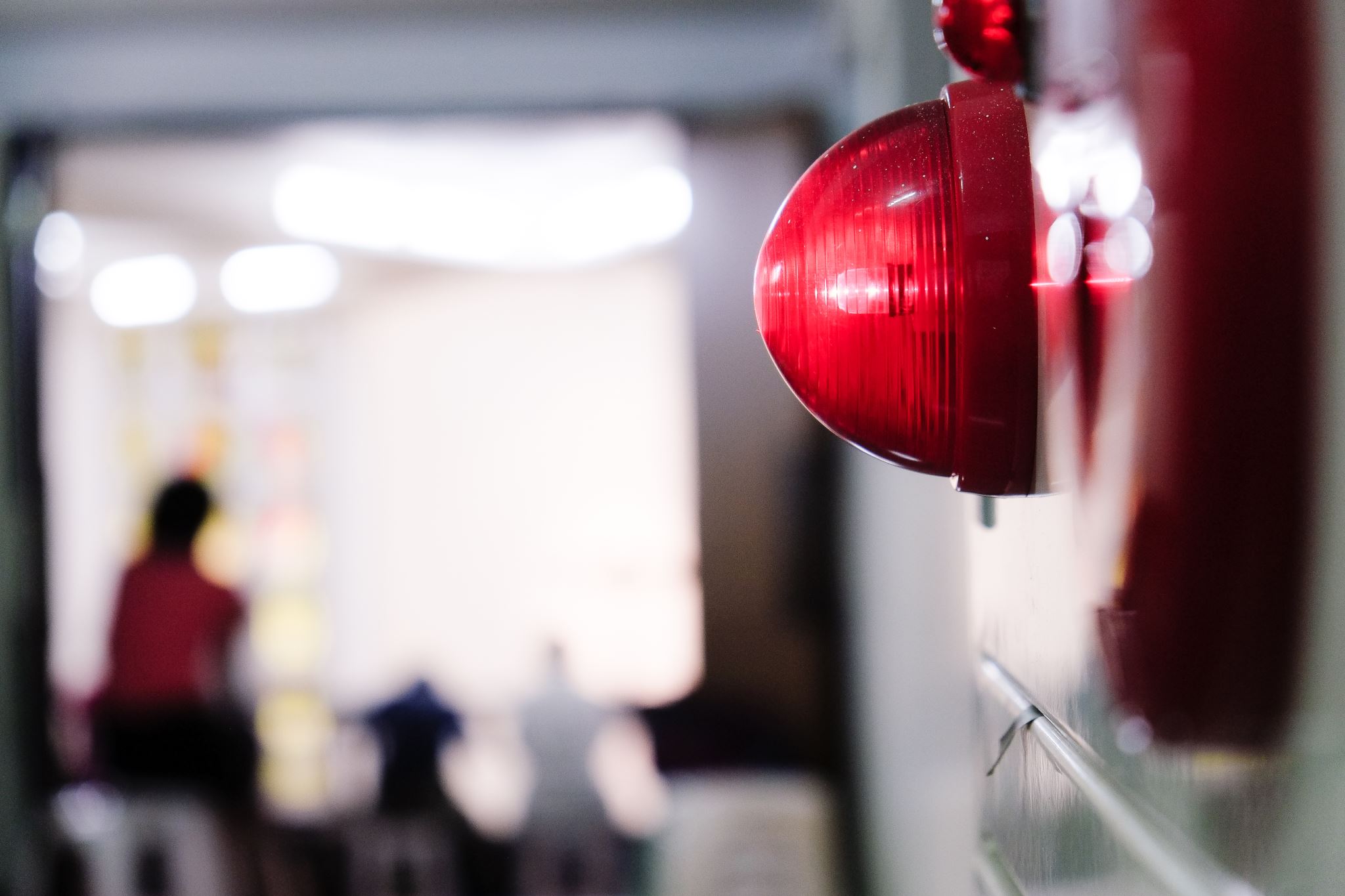 It’s Dynamic, What’s important in an emergency?
Care Professional/Family

The Back, (Discs)

Service User

Brain, Heart, Lungs
Principles of Manual Handling
How many are there?
Principles of Manual Handling
Reduced to three:
Principles of Manual Handling
Reduced to three:

Shoulders over Hips
Principles of Manual Handling
Reduced to three:

Shoulders over Hips
Straight Arms
Principles of Manual Handling
Reduced to three:

Shoulders over Hips
Straight Arms
Head Up
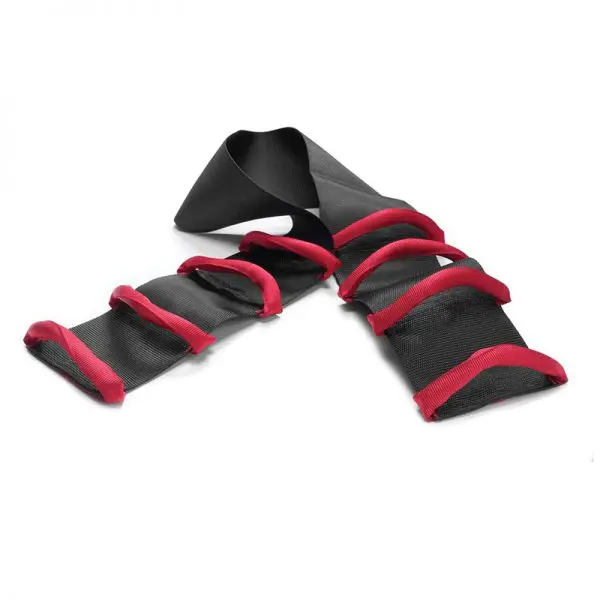 Sitting Up and Turning
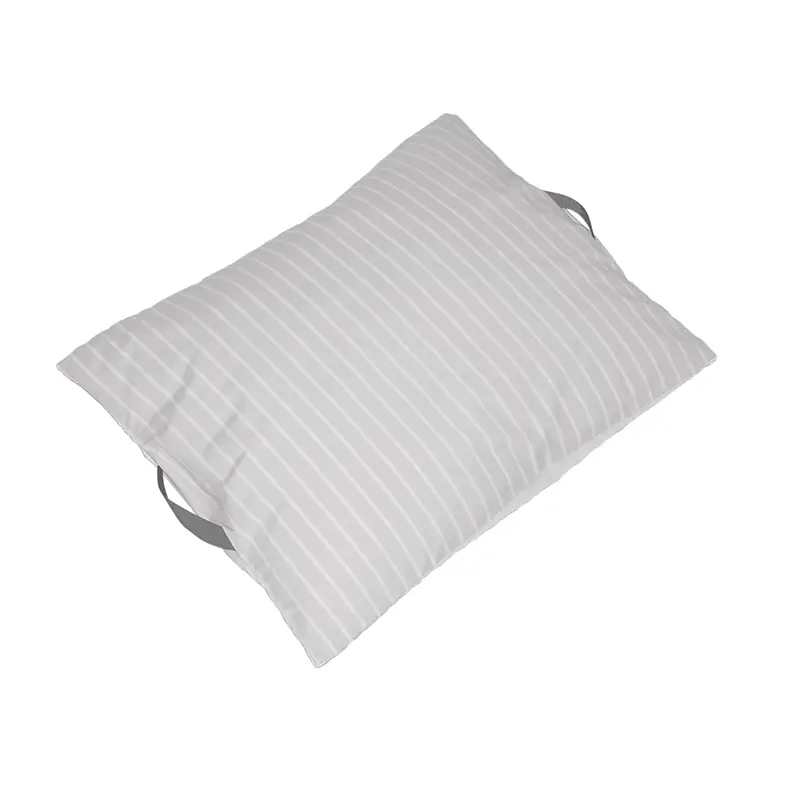 Lengthens the Arm
Allows Carer to stand straighter
Gets Shoulder “behind” Hip
WendyLett Inco Sheet for “high needs”
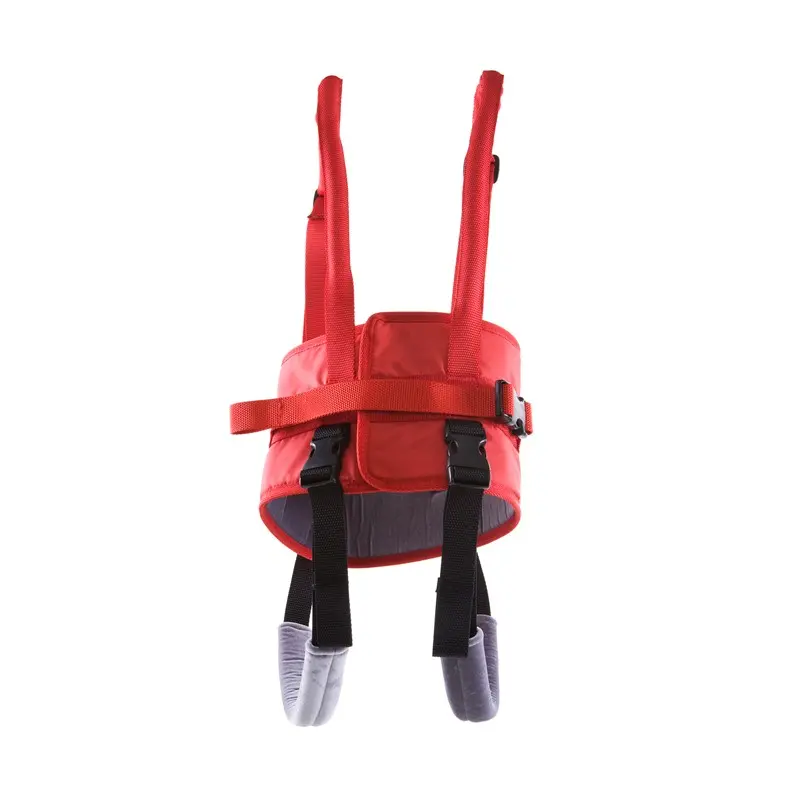 Standing
Lengthens the Arm
Allows Carer to stand straighter
Gets Shoulder “behind” Hip
Can conduct Dynamic Risk Assessment
Assess for Standing ability and Walking ability
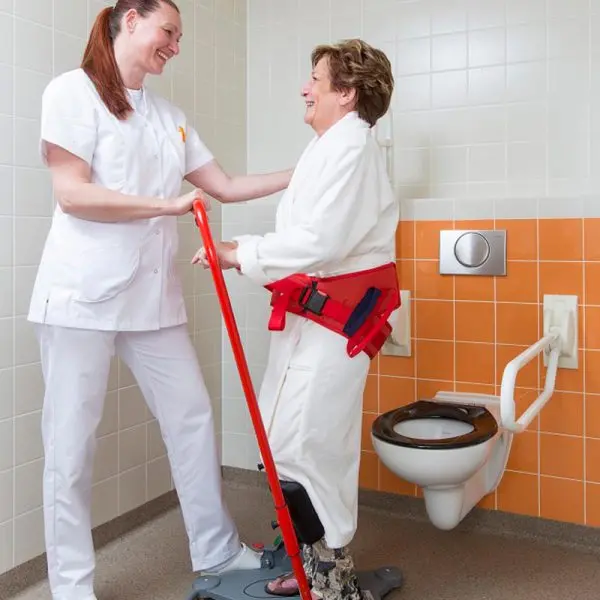 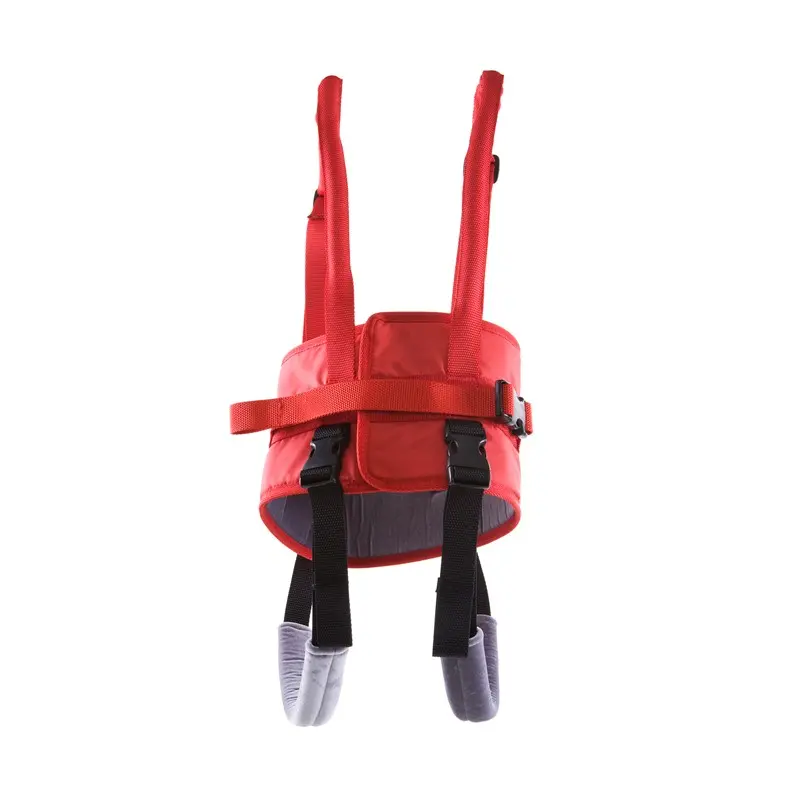 Walking
Lengthens the Arm
Allows Carer to stand straighter
Gets Shoulder “behind” Hip
Can conduct Dynamic Risk Assessment
Assess for Standing ability and Walking ability
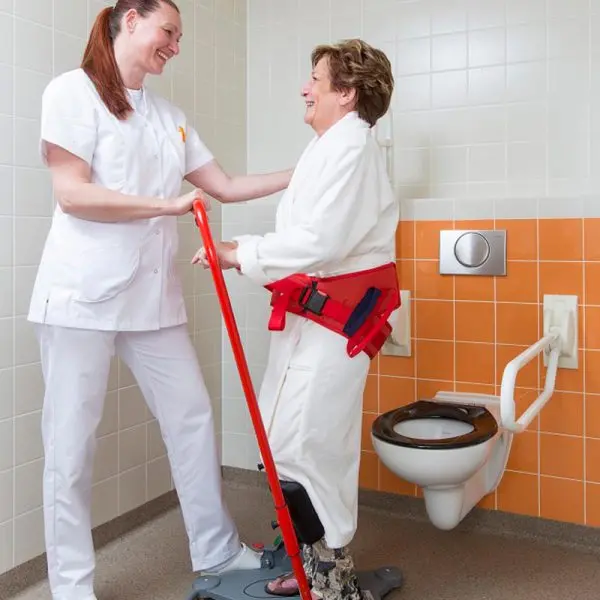 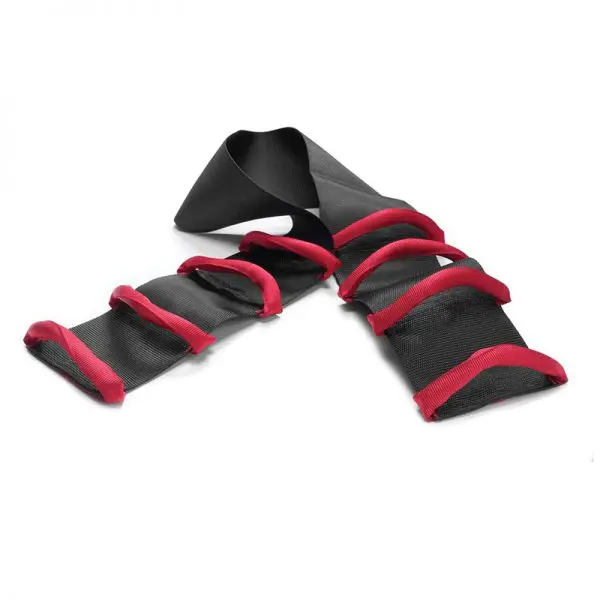 Sitting
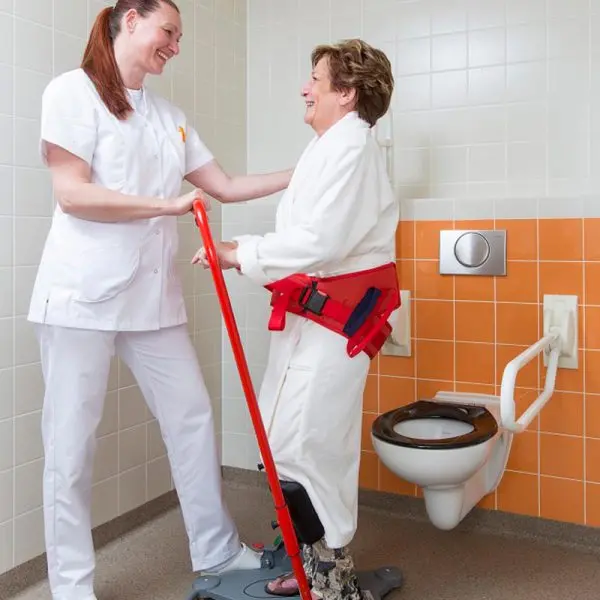 Lengthens the Arm
Allows Carer to stand straighter
Gets Shoulder “behind” Hip
WendyLett Inco Sheet for “high needs”
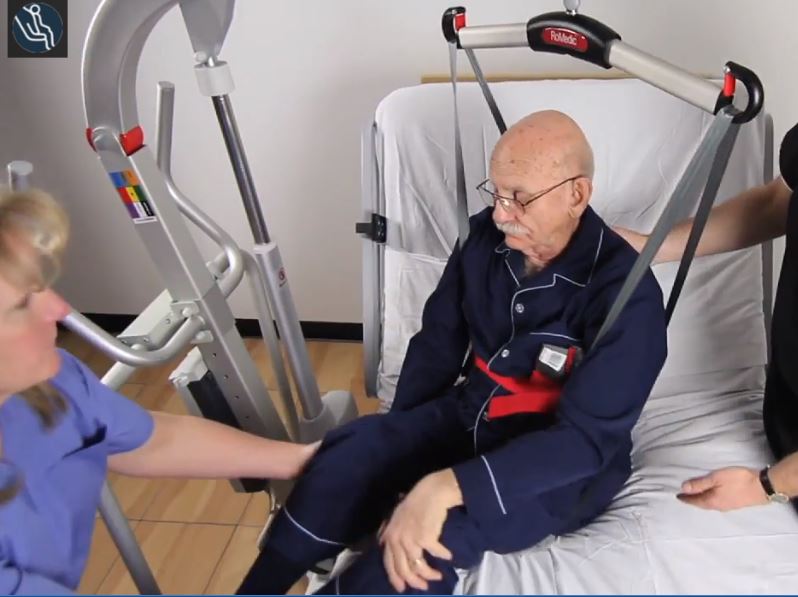 Toileting Slings, are not Toileting Slings
Dynamic Risk Assessment
Balance
Tone
Co-Operation
Understanding
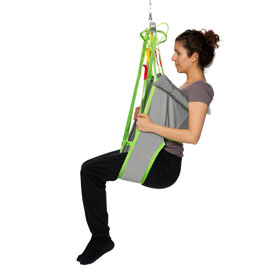 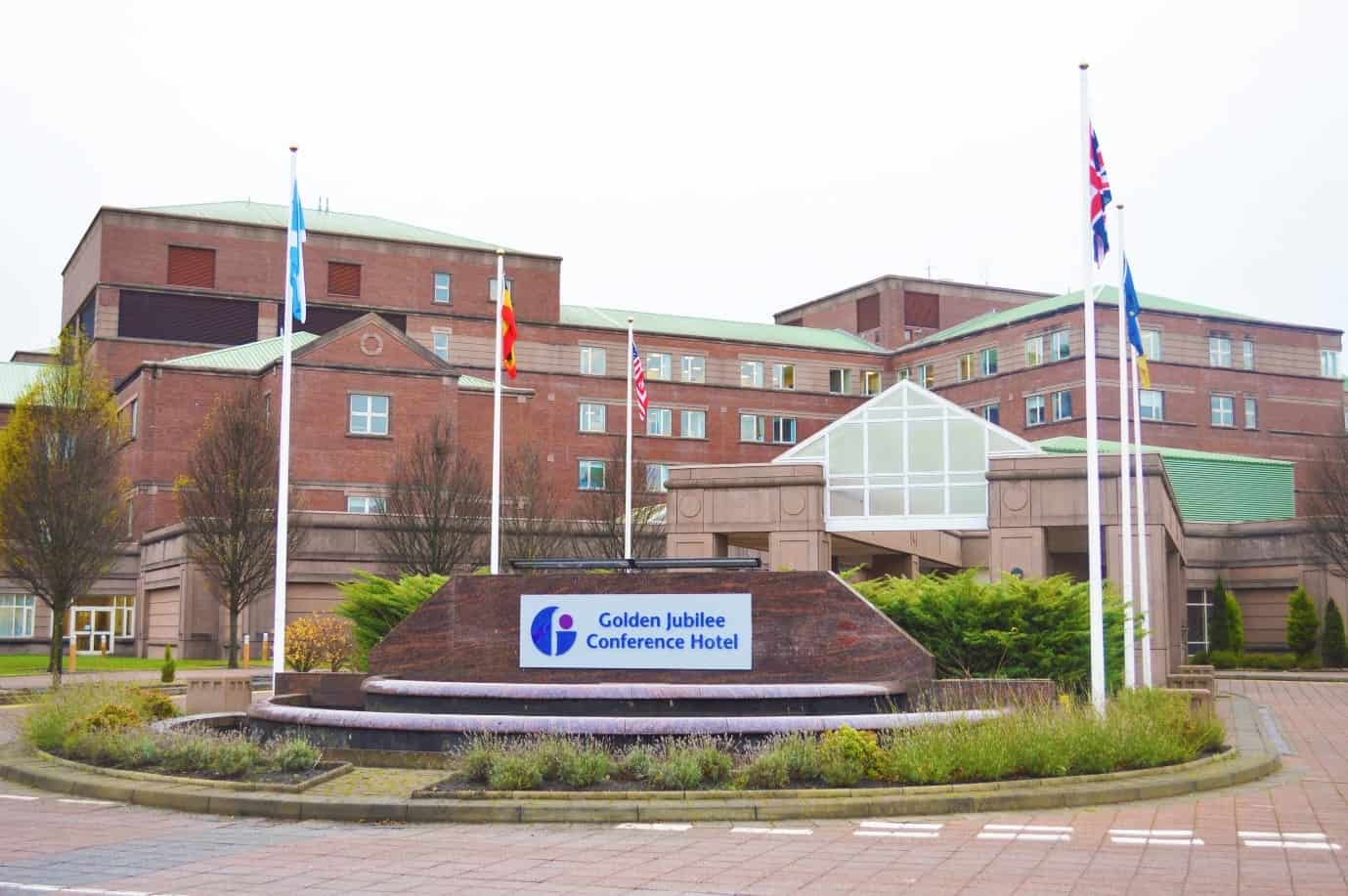 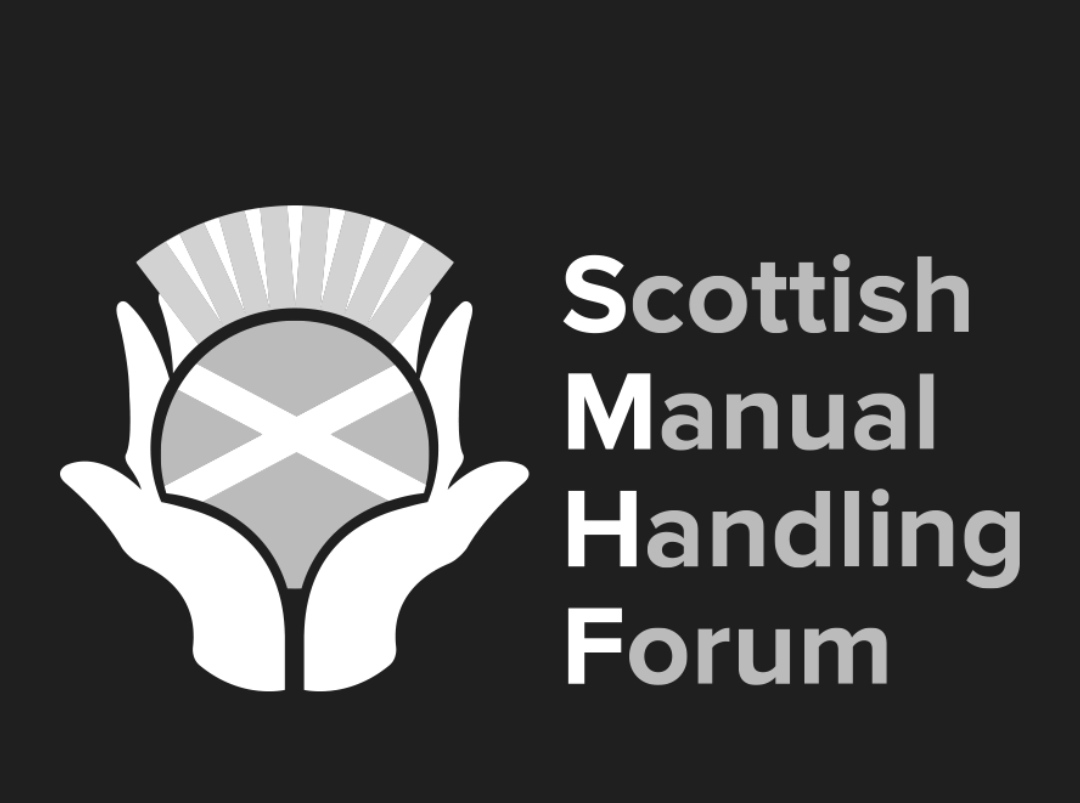 Thank You!!
Hopefully we have all learnt something 